Omgevingsveiligheid en de Omgevingswet
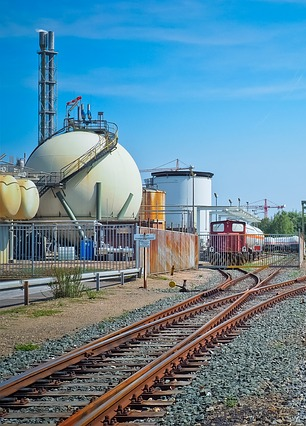 Het omgevingsplan
Wat is een omgevingsplan?
Welke activiteiten
Plaatsgebonden risico
Aandachtsgebieden
Vuurwerk en civiele en militaire explosieaandachtsgebieden
Omgevingswet en veiligheid september 2018
Wat is een omgevingsplan?
Het omgevingsplan bevat alle regels over de fysieke leefomgeving die de gemeente stelt binnen haar grondgebied. Per gemeente is er één omgevingsplan.

Het omgevingsplan geeft invulling aan de maatschappelijke opgaven uit de gemeentelijke omgevingsvisie.

Meer afwegingsruimte voor gemeente en provincie behalve voor omgevingsveiligheid
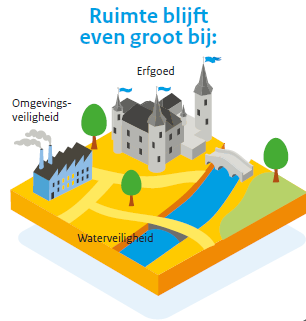 Omgevingsveiligheid en Omgevingswet
Participatie bij omgevingsplan
In kennisgeving bij start Omgevingsplan aangeven hoe participatie vorm krijgt

Bij vaststellen Omgevingsplan aangeven hoe 
burgers, bedrijven, maatschappelijke organisatiesen andere bestuursorganen bij de voorbereiding zijn betrokken.
En wat de gemeenten met de resultaten 
heeft gedaan.
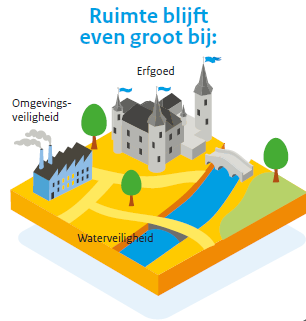 Omgevingsveiligheid en Omgevingswet
De bruidsschat voor het omgevingsplan
Gedecentraliseerde onderwerpen en activiteiten,
Hiervoor gelden straks geen algemene rijksregels voor bedrijven meer, maar soms nog wel instructieregels voor het omgevingsplan, met beleidsvrijheid.

Bijvoorbeeld:
Horeca
Detailhandel
Geluid
Geur
Invoeringsbesluit geeft hiervoor regels meedie vanaf 1-1-2021 onderdeel zijn van het omgevingsplan totdat de gemeente het verandert.
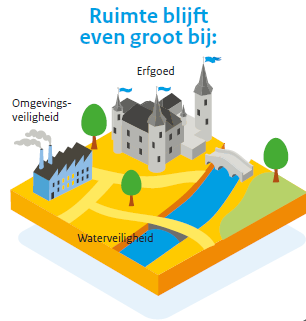 Omgevingsveiligheid en Omgevingswet
Welke activiteiten zijn belangrijk voor Externe veiligheid in het Omgevingsplan?
Activiteiten bijlage VII van het Bkl

A: vaste afstanden zonder vergunningplicht

B: vaste afstanden met vergunningplicht

C: bij regeling vastgestelde afstanden

D: te berekenen afstanden zonder vergunningplicht 
E: te berekenen afstanden met vergunningplicht
Omgevingsveiligheid en Omgevingswet
Bijlage VII onderdeel A
Vaste afstanden zonder vergunningplicht

Bijvoorbeeld:
Gasdruk meet- en regelstation
Tanken CNG
Tanken LPG (nieuw in invoeringsbesluit)
Tanken brandstoffen aan vaartuigen
Mestvergisting
Opslag propaan/propeen
Opslaan gevaarlijke stoffen in verpakking
Omgevingsveiligheid en Omgevingswet
Bijlage VII onderdeel B
Vaste afstand met vergunningplicht

Bijvoorbeeld:
Koelinstallatie ammoniak > 1500 kg
Opslagtank gassen < 13 m3 propaan/propeen
Opslaan gevaarlijke stoffen in verpakking 10.000 kg of meer
Waterstof opslag
Omgevingsveiligheid en Omgevingswet
Bijlage VII onderdeel C
Bij regeling vastgestelde afstanden

Basisnet:

Afstanden (geometrische begrenzingen) worden vastgelegd op kaart
Omgevingsveiligheid en Omgevingswet
Bijlage VII onderdeel D
Afstand te berekenen zonder vergunningplicht

Dat zijn:

Windturbines

Buisleidingen
Omgevingsveiligheid en Omgevingswet
Bijlage VII onderdeel E
Afstand te berekenen met vergunningplicht

Bijvoorbeeld:
Windturbines (3 of meer)
Koelinstallatie ammoniak 10.000 kg of meer
Opslagtank gassen > 1500 kg ammoniak of > 1 m3  andere giftige of bijtende gassen ADR 2, of >13 m3  propaan…
Seveso-inrichting
Mijnbouwwerk
LNG-opslag en transport

Komt grotendeels overeen met huidige Bevi-inrichtingen
Omgevingsveiligheid en Omgevingswet
Plaatsgebonden risico
Vaste afstand: 
Bijlage VII Bkl of 
voor activiteiten zonder vergunningplicht hoofdstuk 4 Bal. 

Berekenen:
Berekeningsmethode komt in regeling
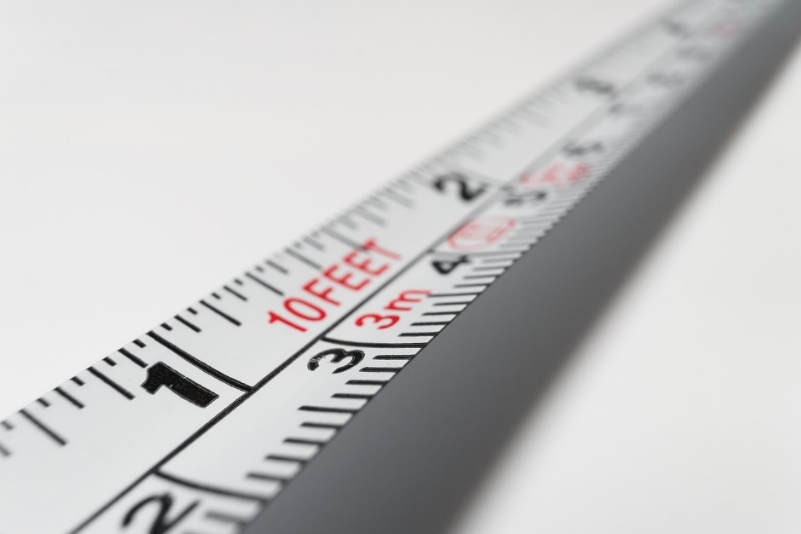 Omgevingsveiligheid en Omgevingswet
[Speaker Notes: Berekeningsmethoden vergelijkbaar met huidige regelgeving: safeti-Nl, Carola, Handleiding Bevi en handleiding Bevb, maar dan opgenomen en aangepast in handboek Omgevingsveiligheid.
Wordt stappenplan bepalen plaatsgebonden risico.]
Aandachtsgebieden
Vaste afstand: 
Bijlage VII Bkl 

Berekenen:
Berekeningsmethode komt in omgevingsregeling.
Wordt verwijzing naar Handboek Omgevings-veiligheid (RIVM): stappenplannen bepalen aandachtsgebieden
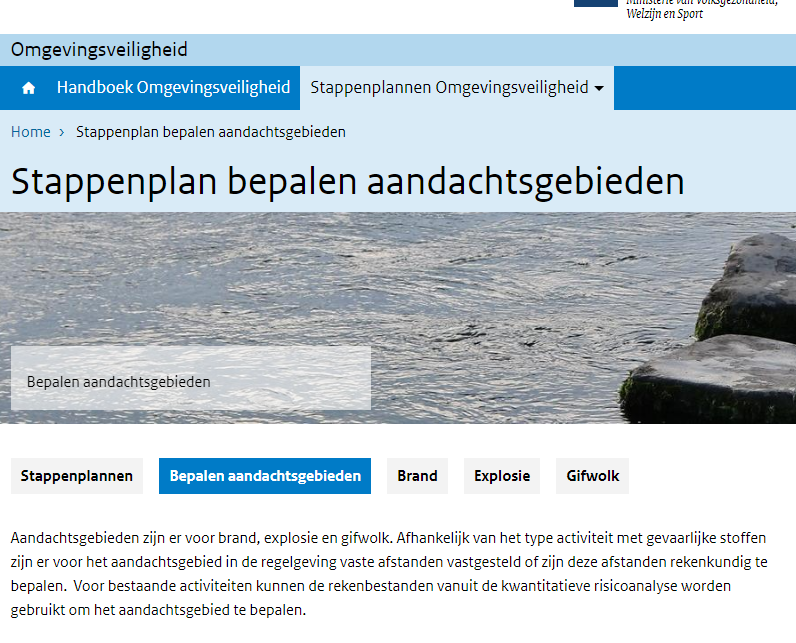 Omgevingsveiligheid en Omgevingswet
Omgevingsveiligheid en Omgevingswet
Vuurwerk en civiele en militaire explosieaandachtsgebieden
In Bkl staan ook instructieregels voor:

Vuurwerk
 
Civiele en militaire explosieaandachtsgebieden
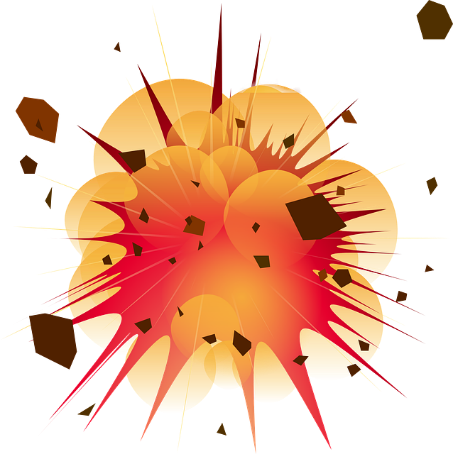 Omgevingsveiligheid en Omgevingswet